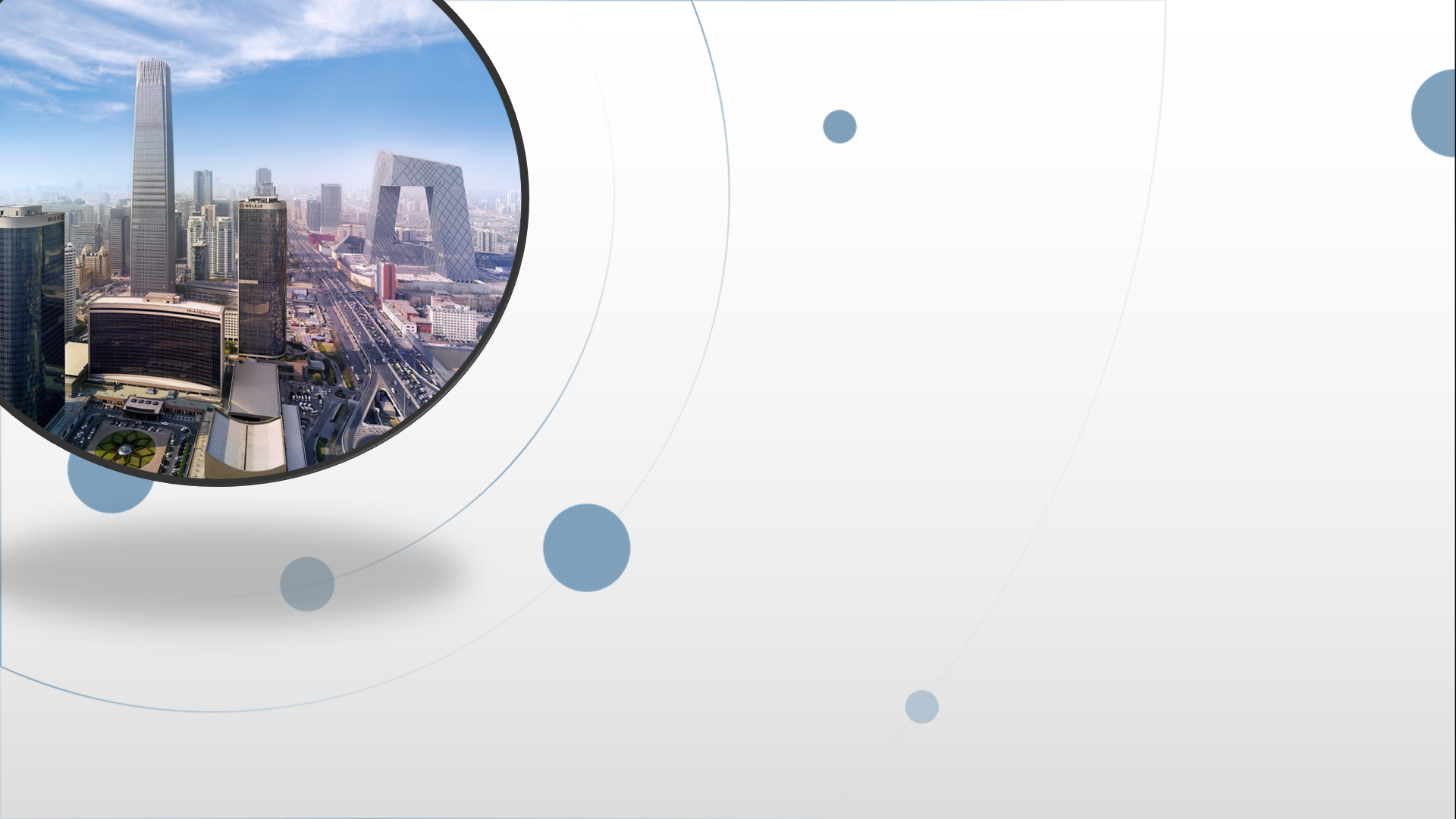 朝阳区线上课堂·八年级语文
走进红星照耀下的乡土中国——探究纪实性文学作品的魅力成因
北京师范大学三帆中学朝阳学校 郭凯旋
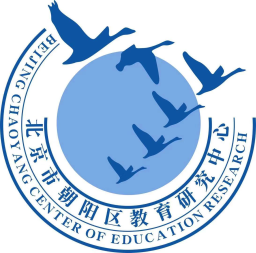 “纪实文学奇迹”
《红星照耀中国》
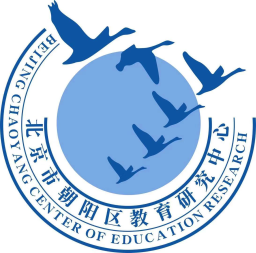 斯诺一路向西，以时间为线索记录一路所见人事，适当发散，以重要人物串起革命事件。
    这种由时间而事件，用人物和事件再联系时间的手法，相当于中国史书中编年体和纪传体的结合，集叙事和写人优点于一身。
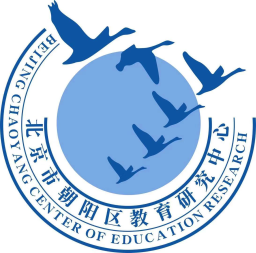 新闻人的职业素养，史学家的人文情怀和文学家的细腻刻画，兼具三种文化身份，是斯诺能够讲好中国故事，让红色档案“鲜活”起来的主要原因，从而使作品彰显出纪实文学的独特魅力。
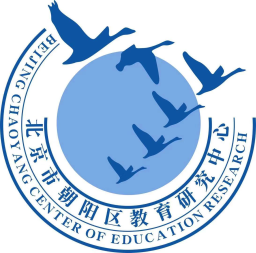 一、新闻人的职业素养
           
           斯诺是密苏里大学新闻系的高材生，正经的学院派，专业知识扎实，新闻素养极高。
      新闻人的本性，就是记录和揭示事实真相，体现在文学作品中就是真切质朴。
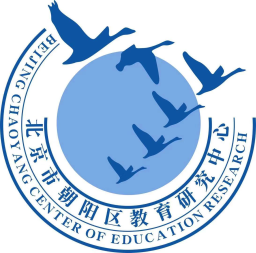 “我很感动，没想到共产党这么了不起，共产党人为了理想艰苦奋斗真是不容易，他们爬雪山、过草地真是不简单，共产党的成功不是偶然的，我真的很佩服。”（叶嘉莹）
二、史学家的人文情怀

    斯诺以“局外人”的目光来审视他眼前的一切，可是不可能完全丢弃西方人的思维，必然存在思维的差异和文化的隔膜，这是跨文化交际中不可避免的。
    可贵的是他拥有对文化的多样性包容的胸怀，他拥有一个记者良好的职业素质，也拥有一个史学家的严谨和人文情怀。
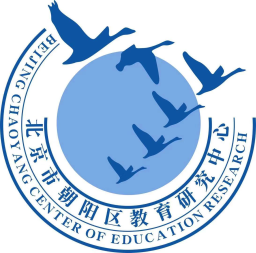 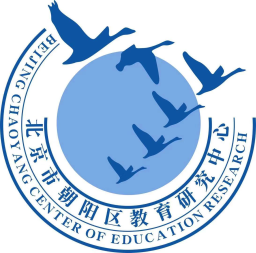 他力图像史学家一样还原真相，对红区政策方针的理解，对中国人生活习惯习俗的描写，不矫揉，不造作，不做惊人之谈，没有歌功颂德，也没有贬低讽刺，而是尽量保存了历史真实和多元，成就了文本中那种有质感的真切与丰满。
    比如毛泽东常发出孩子般的笑声，憨厚而简朴，和当地农民席地而坐，甚至会边和斯诺聊天边捉身上的虱子。
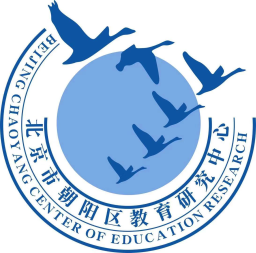 三、文学家的细腻笔触
“挂在他身上快要死去的皮肉打着皱折；你可以一清二楚地看到他身上的每一根骨头；他的眼光茫然无神。”
   “他即使是个二十岁的青年，行动起来也像个干瘪的老太婆，一步一迈，走不动路。他早已卖了妻鬻了女，那还算是他的运气。他把什么都已卖了———房上的木梁，身上的衣服，有时甚至卖了最后的一块遮羞布。”
   “小骷髅弯曲变形，关节突出，骨瘦如柴，鼓鼓的肚皮由于塞满了树皮锯末像生了肿瘤一样。”
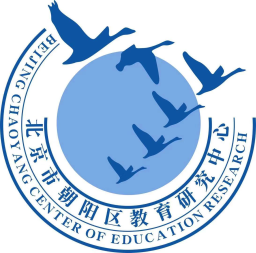 如文中的细节描写，毛泽东夫妇居住环境是“两间窑洞里，四壁简陋，空无所有，只挂了一些地图。”“主要奢侈品是一顶蚊帐。”
    初见周恩来时的描写：“个子清瘦，中等身材，骨骼小而结实，尽管胡子又长又黑，外表上仍不脱孩子气，又大又深的眼睛富于热情。”
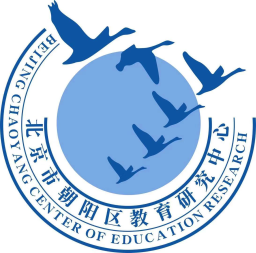 资料卡片
     “总有一天有人会把这部激动内心的远征史诗全部写下来。在此以前，我得继续写我的报道，因为我们现在已经写到红军在西北的会师。我把毛泽东主席关于这六千英里的长征的旧体诗附在这里作为尾声，他是一个既能领导远征又能写诗的叛逆者：
红军不怕远征难，万水千山只等闲。
五岭逶迤腾细浪，乌蒙磅礴走泥丸。
金沙水拍云崖暖，大渡桥横铁索寒。
更喜岷山千里雪，三军过后尽开颜。”
                 （选自《红星照耀中国》第五篇《长征》）
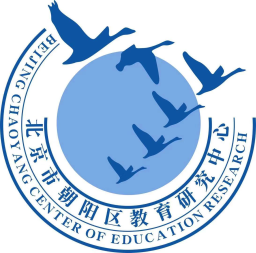 红军不怕远征难，万水千山只等闲。
五岭逶迤腾细浪，乌蒙磅礴走泥丸。
金沙水拍云崖暖，大渡桥横铁索寒。
更喜岷山千里雪，三军过后尽开颜。
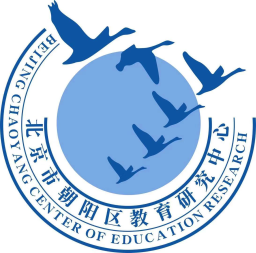 《七律·长征》史诗般地再现了万里长征的艰难历程，歌颂了红军不怕困难、百折不挠、勇往直前的革命英雄主义和革命乐观主义精神。
    文学与历史在《红星照耀中国》中互相映照，经由诗歌特有的联想与想象所产生的画面感使长征这一段红色历史“鲜活”了起来，同时也为这部纪实类作品增添了历史的厚重感。
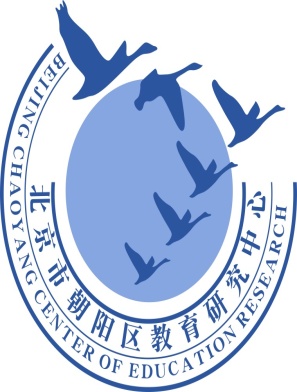 谢谢您的观看
北京市朝阳区教育研究中心  制作